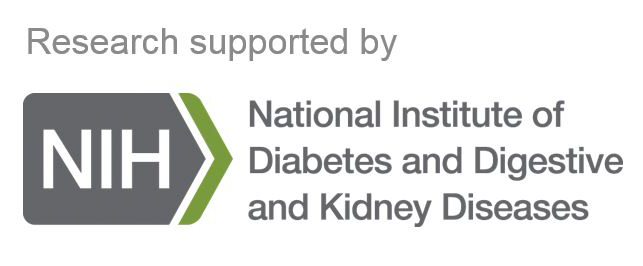 Variability in adiposity and CV Outcomes in Type 2 Diabetes
Prasanna Santhanam MBBS, MD
Associate Professor of Medicine
Johns Hopkins University School of Medicine
Overview
Research - Study hypothesis, methods and results
Scientific accomplishments- Role of NIDDK Central Repository
Scientific Career
Helpful Hints
Research Work
Study questions:
Is there an association between variability in adiposity  markers and cardiovascular outcomes and deaths among adults with type 2 diabetes?
What is the strength of this association?
Does intensive lifestyle intervention influence the relationship between this variability and CV outcomes/mortality?
Study Design and Methods
Secondary analysis of a prospective cohort study of included participants in the Action for Health in Diabetes (Look AHEAD) trial 
Look AHEAD was a multicenter, randomized clinical trial that evaluated the effects of an ILI compared with the standard of care (diabetes support and education [DSE]) on cardiovascular outcomes in persons with type 2 diabetes. 
The randomization groups included an ILI group (intervention group) and a DSE group (control group). The ILI aimed to achieve a 7% weight loss or greater via increased physical activity and decreased caloric intake.
A total of 5145 participants aged 45 to 76 years were enrolled from August 2001 to April 2004 across 16 locations in the United States. The trial was terminated in 2012
Look Ahead data was obtained from the NIH NIDDK Central Repository 
Approval was obtained from Johns Hopkins IRB
Research Work
Predictors:
Traditional risk factors and covariates
Variability of body mass index (BMI) and waist circumference (WC) across 4 annual visits, assessed using the coefficient of variation (CV)
variability independent of the mean (VIM)
standard deviation (SD)
Outcomes:
All-cause mortality
Cardiovascular deaths (deaths from myocardial infarction [MI] or stroke)
CVD events (MI, stroke, and other causes)
Covariates:
Baseline - age, sex, race and ethnicity randomization arm, smoking status, alcohol consumption, duration of diabetes, and estimated glomerular filtration rate (eGFR) 
Study group covariates - mean HbA1c, mean ratio of total to high-density lipoprotein (HDL) cholesterol, mean systolic and diastolic blood pressures (BPs), use of BP meds
Research Work
Statistical Analysis
Studies stratified by randomization groups
Characteristics  reported across quartiles of CV of each adiposity marker as mean (SD) or median (IQR) for continuous variables or proportions for categorical variables.
Cox proportional hazards regression models were used to calculate hazard ratios (HRs) and associated 95%CIs for each outcome
Three nested models were constructed for each variability marker adjusting for different co-factors
Model -1 adjusted for age, sex, race, and ethnicity
Model -2 model 1 plus adjustment for current smoking, alcohol use, use of BP-lowering medication, mean total-to-HDL cholesterol ratio, eGFR, mean systolic BP, mean HbA1c level, and duration of diabetes
Model 3 adjusted for variables in model 2 with further adjustment for mean BMI (in variability of BMI study), mean WC (in variability of WC study), or mean weight (in weight variability).
Research work
Research Work
Research Work
Summary:
Waist Circumference showed similar Hazard Ratios for quartile 4 vs quartile 1
Variability in adiposity is associated with increased risk of morbidity and mortality in Type 2 DM
Doing intensive lifestyle intervention mitigates that effect despite having variability in adiposity
Scientific Accomplishments
NIH Central Repository
Invaluable source of high-quality vetted data that is extremely hard to collect and obtain without extensive manpower and financial resources
The material provided to the researcher in terms of the protocol, variable keys, main study as well as ancillary study data is comprehensive
Has been very helpful for many scientific projects and will continue to be useful in the future
The staff are very responsive and prompt to queries about the application process
Has helped me grow in my career
Scientific Career Journey
As a first-generation immigrant, obtaining an NIH grant is  tough - unless you have a very good mentor with a track record of uninterrupted funding

NIH/CDC (especially the NIDDK) repository datasets have been critical for establishing my credentials as a physician scientist in academic medicine

I have used the datasets to publish high quality papers since these datasets have a proven track record of impeccable integrity and scientific rigor
Helpful Hints
Check all the necessary requirements from Institutional IRB

 Ensure data safety

Keep the NIDDK updated on the manuscript

Strictly follow the acknowledgement guidelines